естествоиспытатель
ВСЕЛЕННАЯ
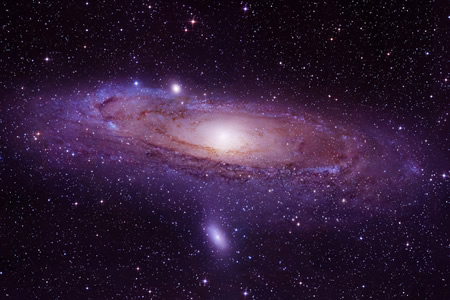 Есть специальная труба,
В ней Вселенная видна,
Видят звезд калейдоскоп
Астрономы в ...
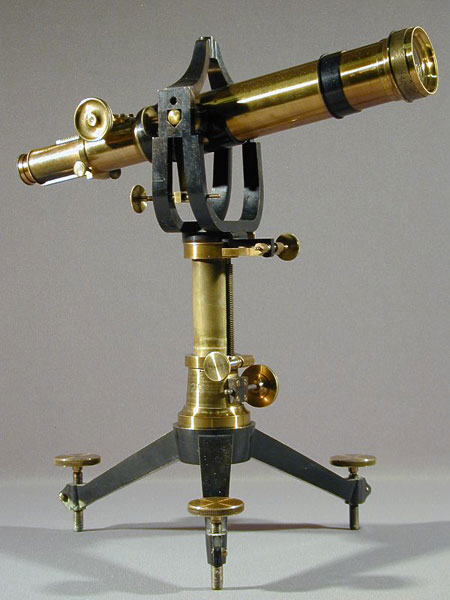 Сверкая огромным хвостом в темноте,
Несется среди ярких звезд в пустоте.
Она не звезда, не планета,
Загадка Вселенной - ...
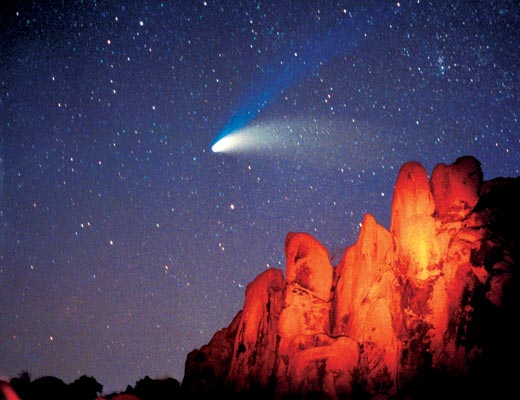 Осколок от планеты
Средь звезд несется где-то.
Он много лет летит-летит,
Космический ...
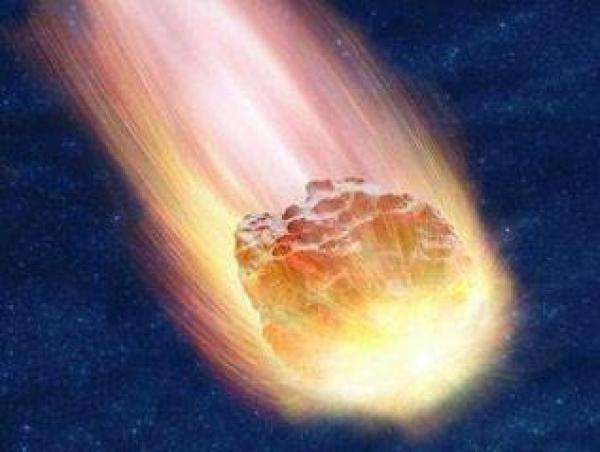 Специальный космический есть аппарат,
Сигналы на Землю он шлет всем подряд.
Как одинокий таинственный путник,
Летит по орбите искусственный ...
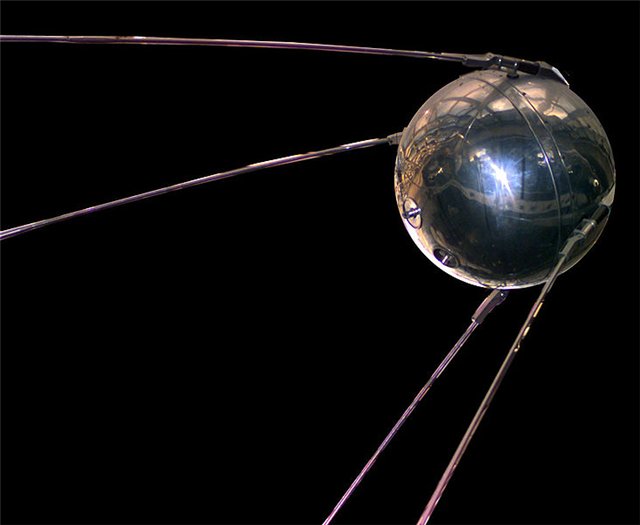 Освещает ночью путь,
Звездам не дает заснуть.
Пусть все спят, ей не до сна,
В небе светит нам ...
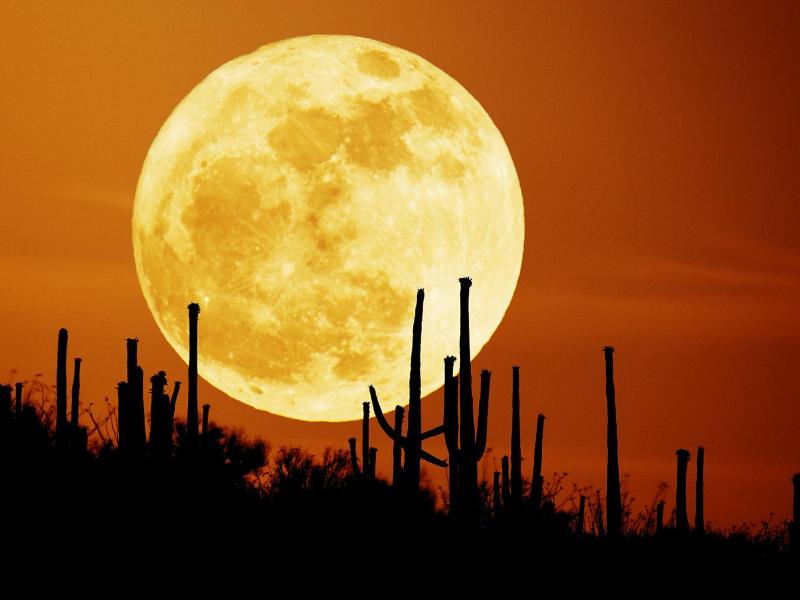 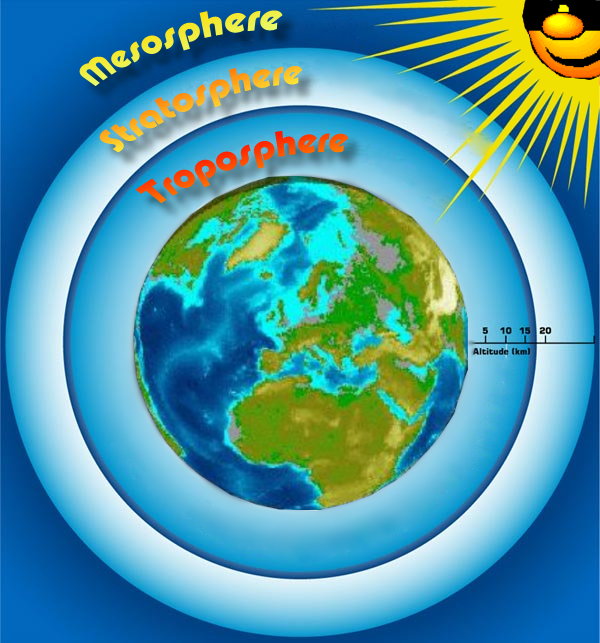 Атмосфера
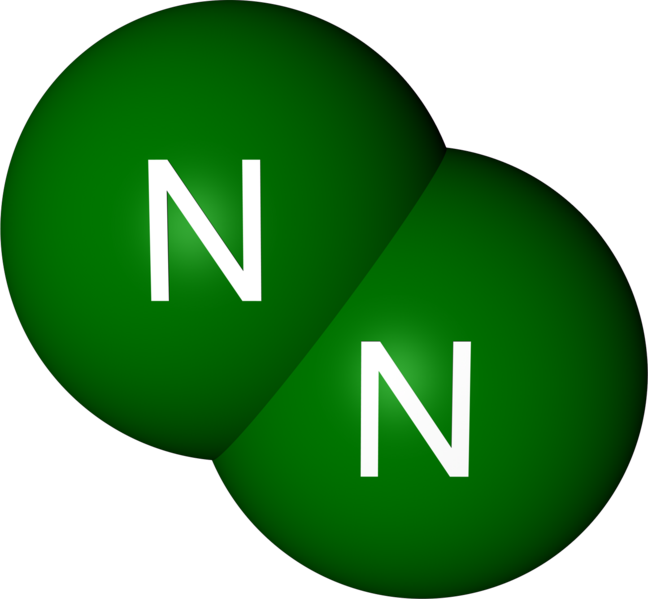 Вот загадка есть для вас,
    Про совсем бесцветный газ.
    В воздухе его частичка,
    Будет главная сестричка
Сколько процентов кислорода содержится в атмосфере?
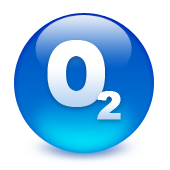 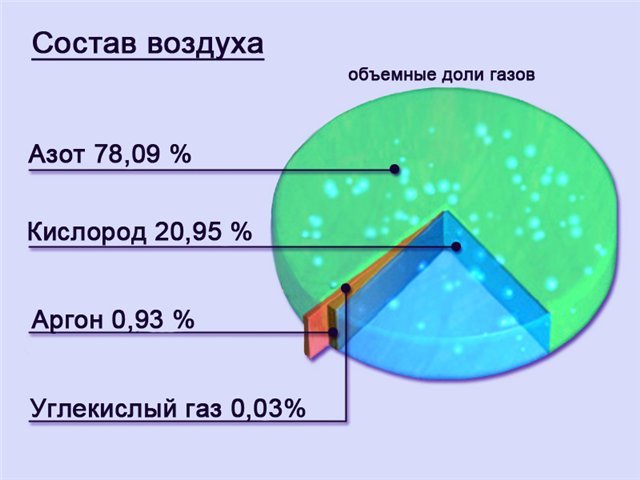 Как называется самый нижний слой атмосферы? Его ещё называют «кухней погоды»
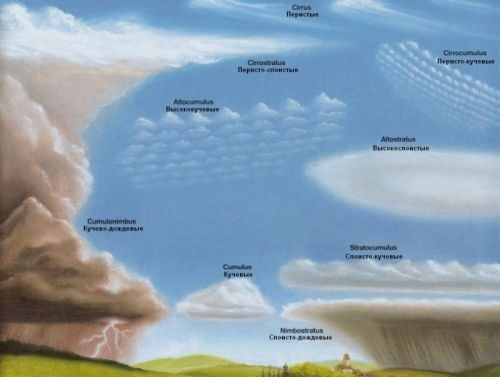 ЛИТОСФЕРА
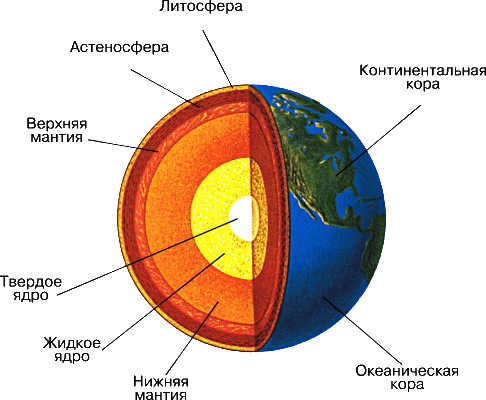 Порода горного царства
    Из шпата, слюды и кварца
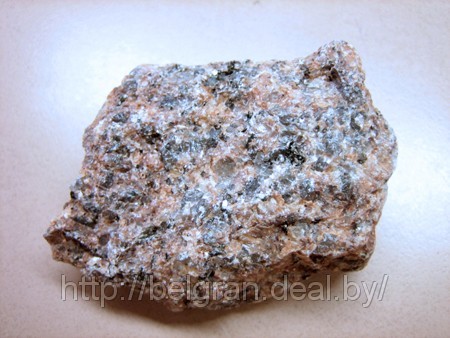 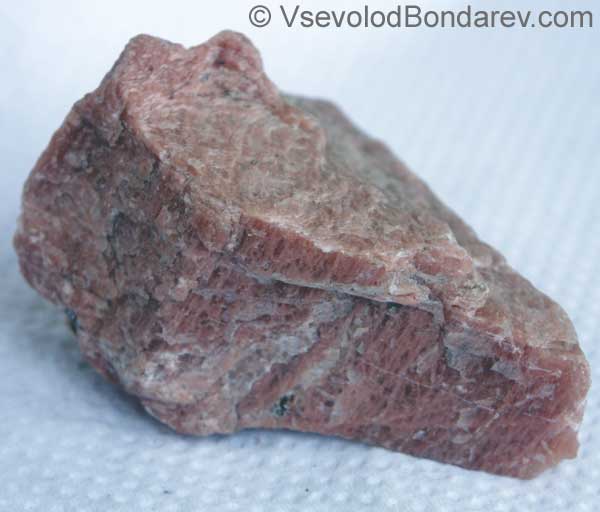 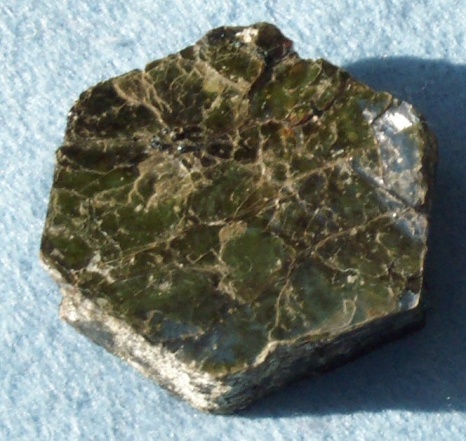 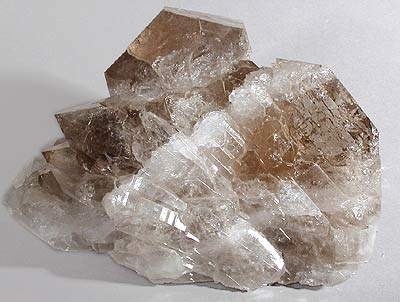 ОРГАНИЗМЫ
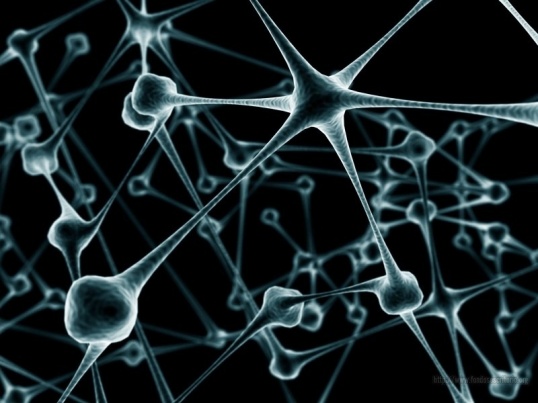 Третий лишний
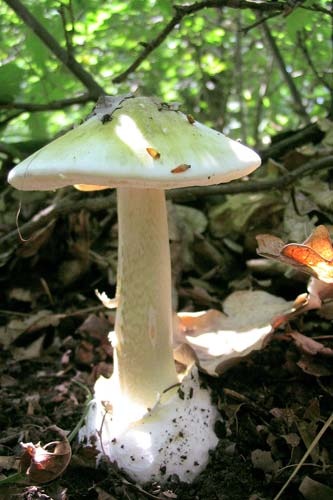 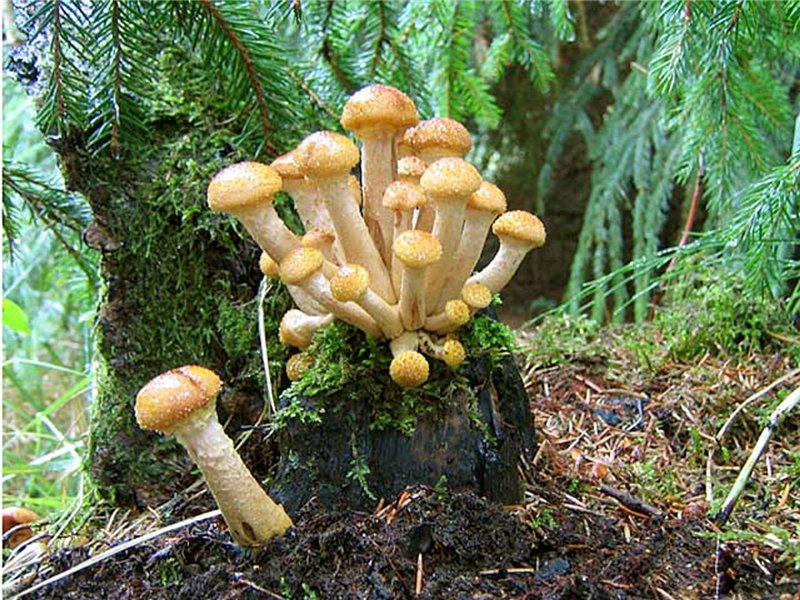 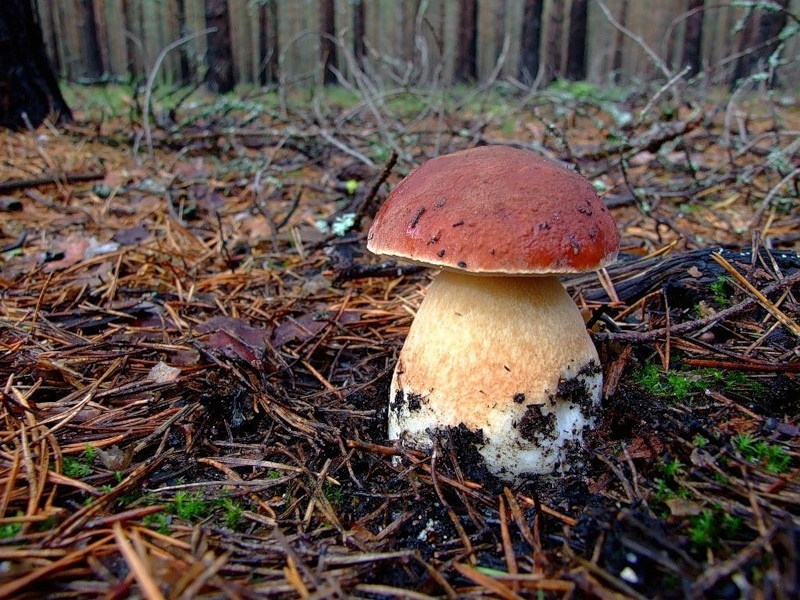 Третий лишний
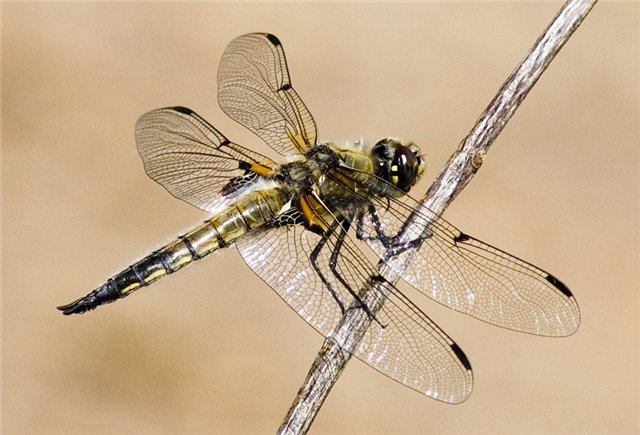 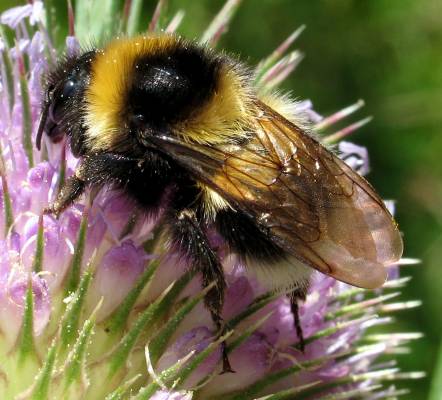 Третий лишний
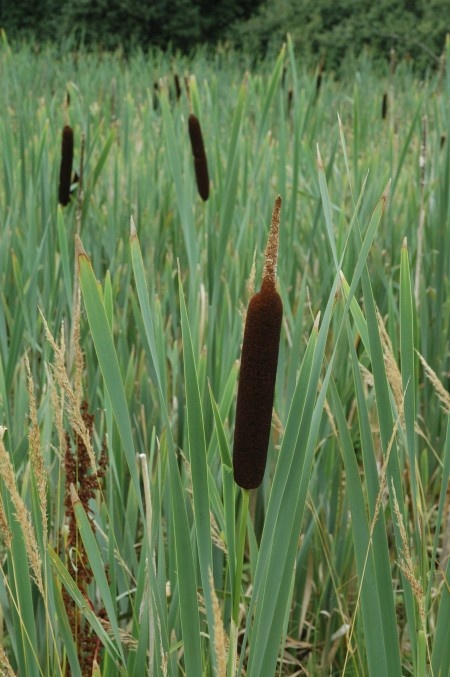 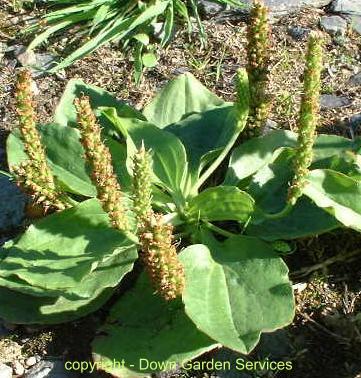 Третий лишний
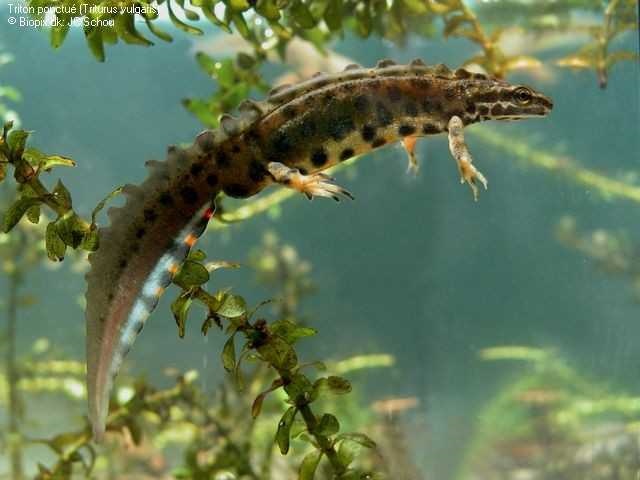 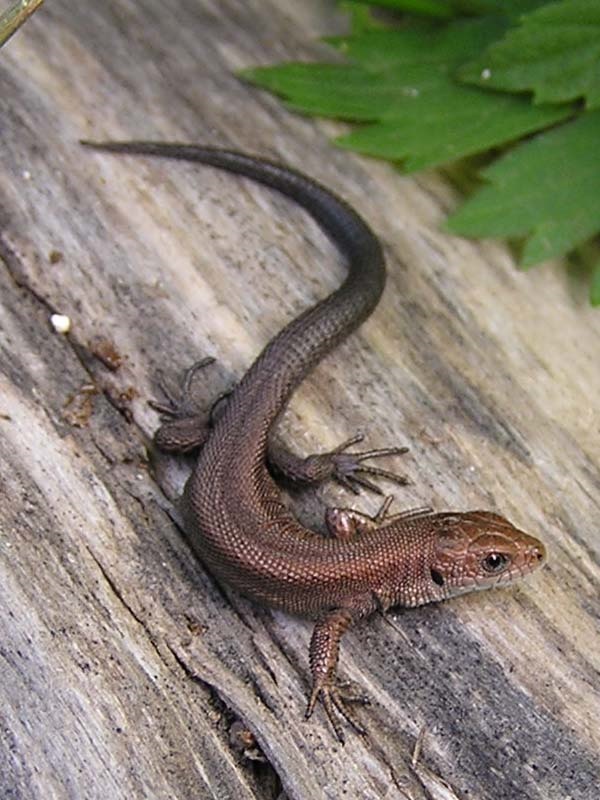 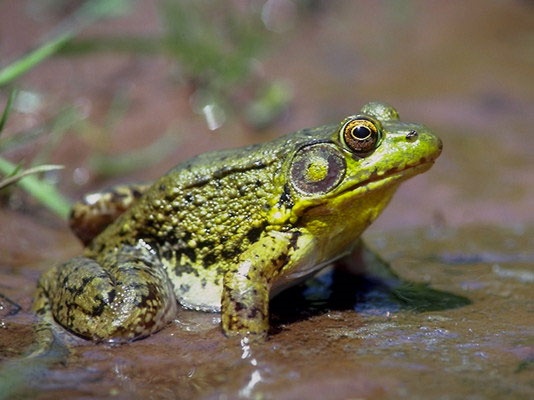 Название,  какого растения связано со звоном?
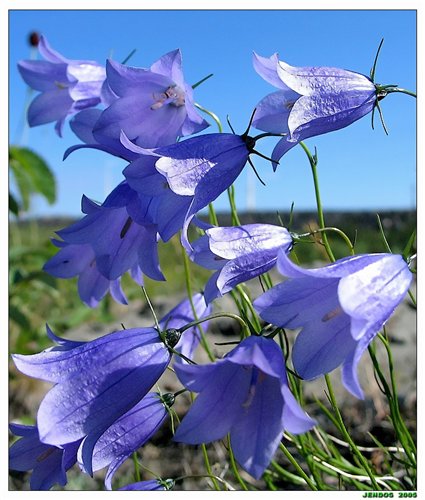 Какая птица в нашей стране самая маленькая?
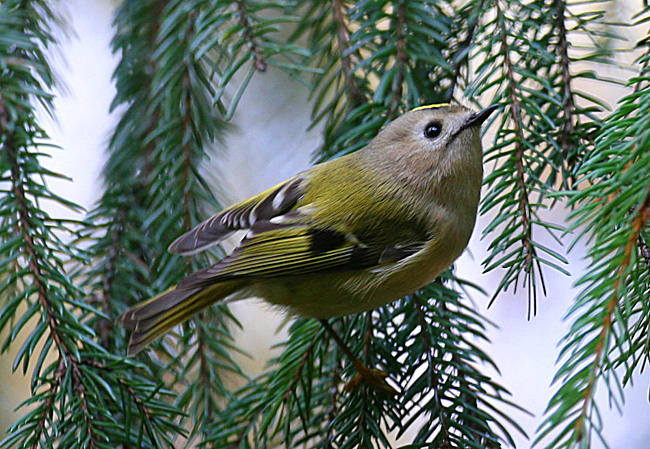 Название какого растения говорит, где оно живет?
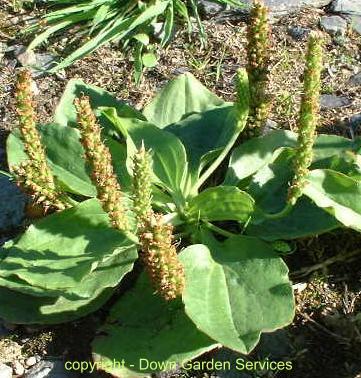 Какая птица в мире самая большая?
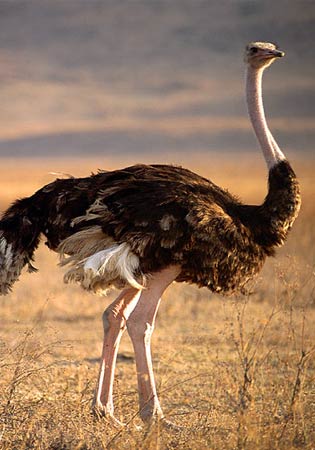 Перед какой погодой птицы перестают петь?
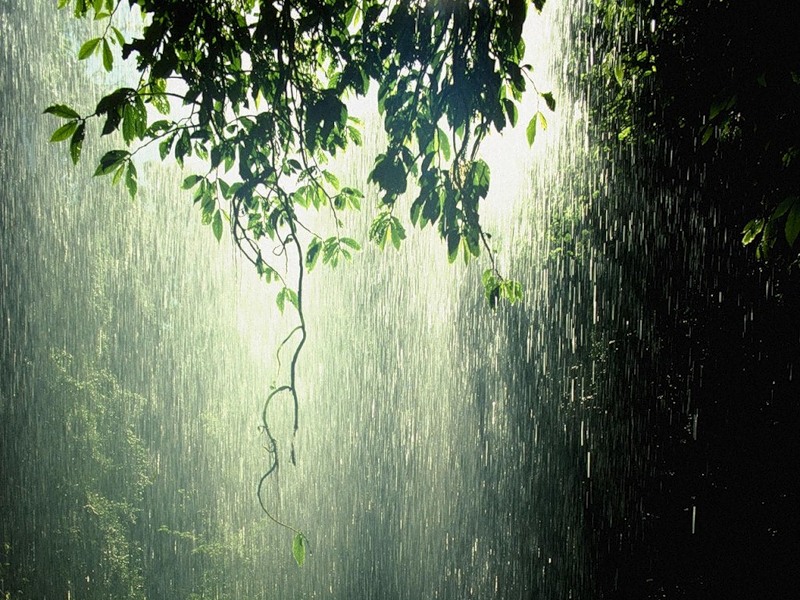 Название какого цветка состоит из частицы, предлога и названия  сторожевого  помещения?
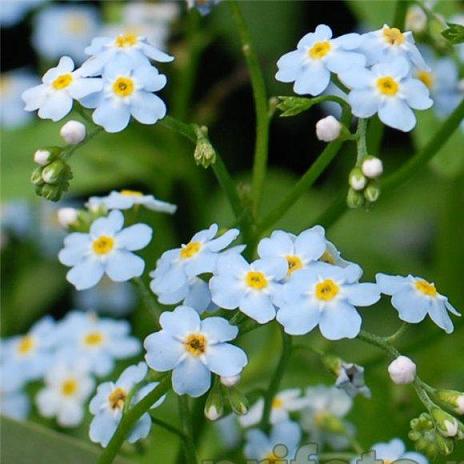